Objective:
Learners will be able to demonstrate their understanding of the connection between DOK-1 and DOK-2 .
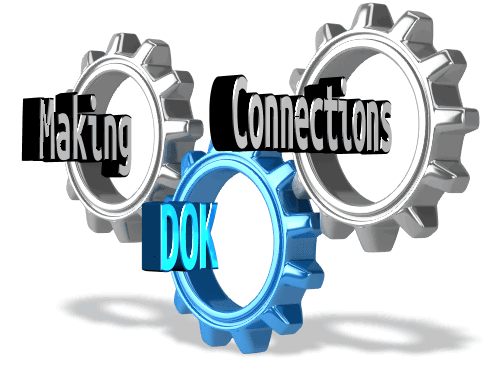 [Speaker Notes: Depth of Knowledge is about making connections and transferring learning.]
INB Table of Contents
Left Side
Right Side
Page  74

DOK-2 Conclusion
Page  75

Objective
From Knowledge to Concept
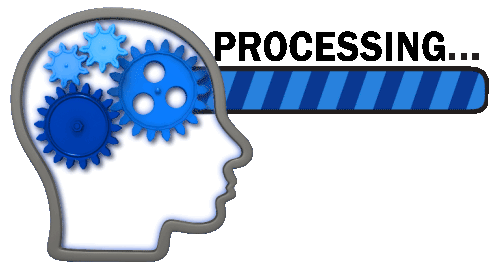 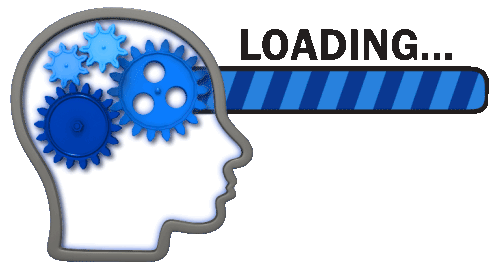 INB
[Speaker Notes: INB Set-Up]
Knowledge
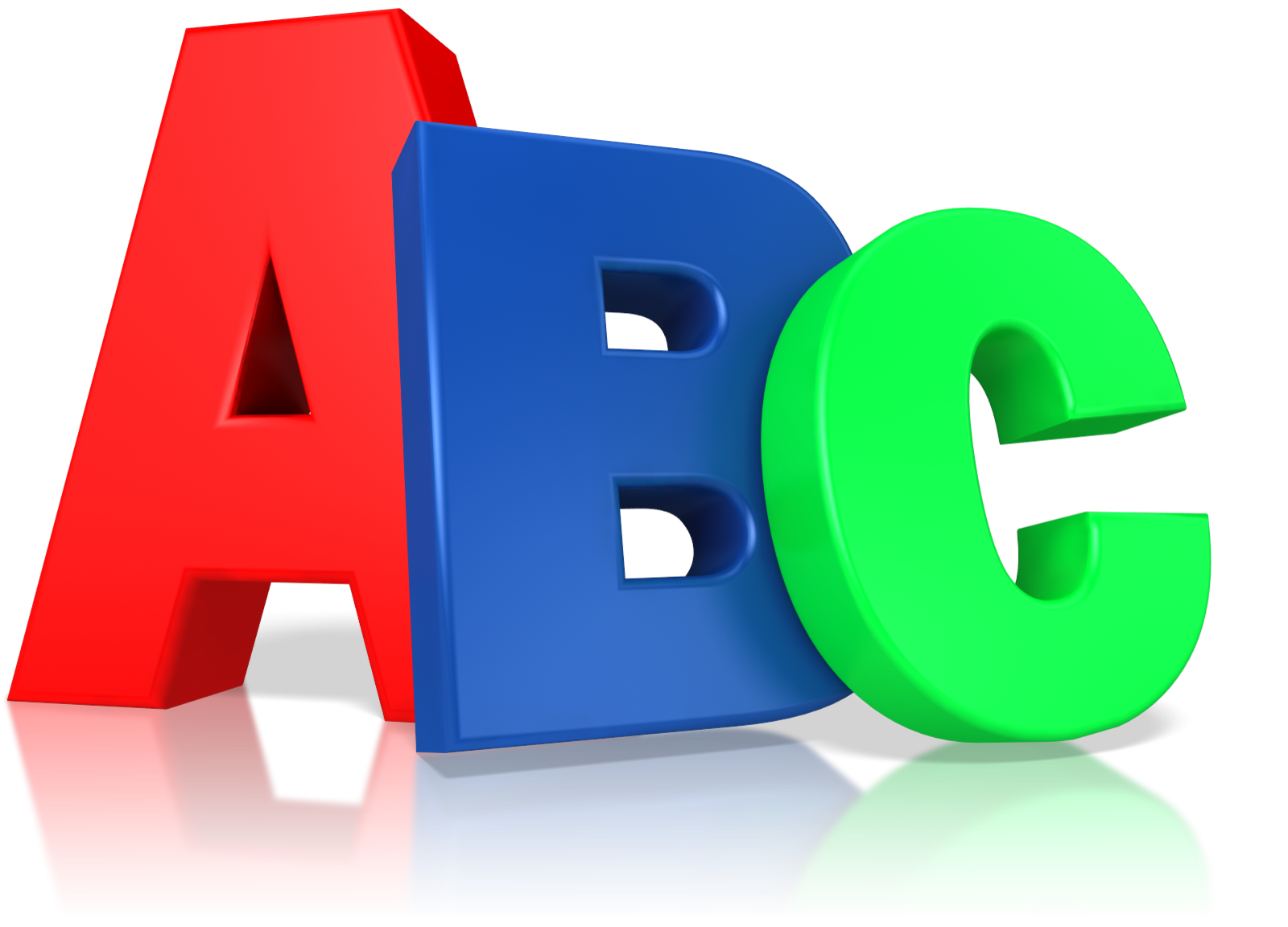 [Speaker Notes: A story about Knowledge…]
1888
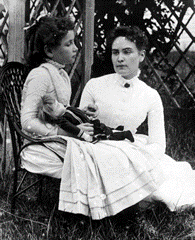 Helen Keller
DOK-1
Recall and Reproduce
SHOW ME
TELL ME
Sullivan spelled words into Helen’s hand and tried to help the girl connect letters and words with objects’ names. At first, Helen thought her teacher was just playing a game. Helen memorized the words.
[Speaker Notes: Helen Keller was deaf and blind after the age of two.  Her story was remarkable.  Her parents had no way to communicate with her.
Anne Sullivan was hired to teach Helen and was referred to as Teacher.   Teacher taught Helen many words for objects by spelling them into her hand, and used
and later used sign language for Helen to feel the words being spelled.  Helen was able to spell objects but she never asked Teacher “What is it?”
The knowledge was there – the recall to show Teacher she could spell words.     This reminds me of students who can spell and read anything you give them.
And then BREAKTHROUGH!]
Concept
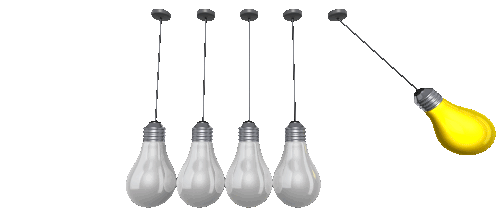 [Speaker Notes: Helen began to make connections between the words Annie was spelling in her hand and what they actually mean.]
Keller later wrote in her autobiography, “As the cool stream gushed over one hand she spelled into the other the word water, first slowly, then rapidly. 

I stood still, my whole attention fixed upon the motions of her fingers. Suddenly I felt a misty consciousness as of something forgotten–-a thrill of returning thought; and somehow the mystery of language was revealed to me. I knew then that ‘w-a-t-e-r’ meant the wonderful cool something that was flowing over my hand. 

That living word awakened my soul, gave it light, hope, joy, set it free! There were barriers still, it is true, but barriers that could in time be swept away.”
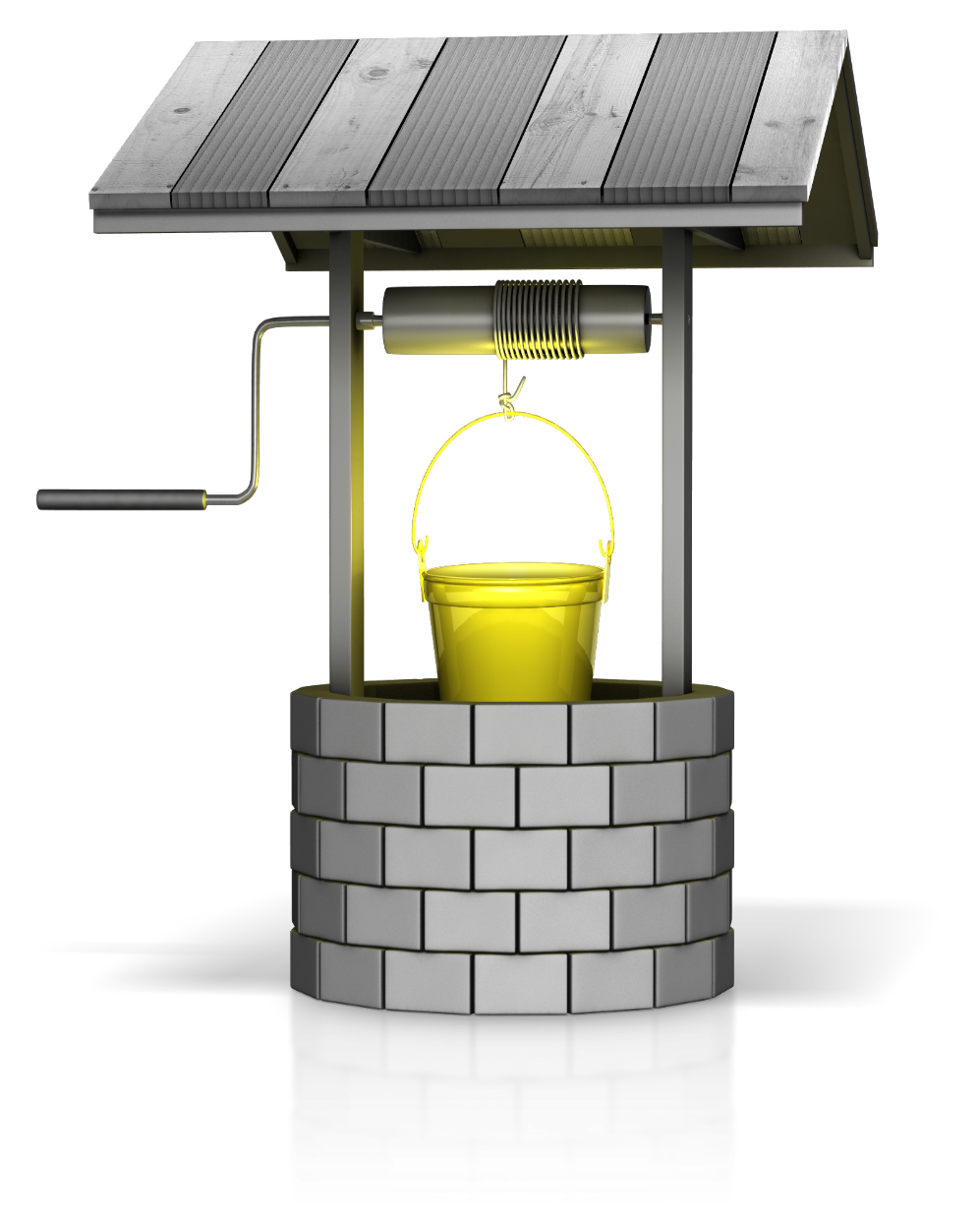 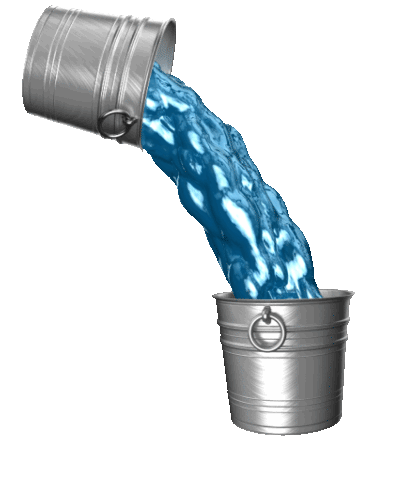 [Speaker Notes: So…what happened?  Turn and share.  Yes…she did realize that the word water, meant water .  But how would you generalize that?  Go deeper.
She understood that EVERYTHING HAS A NAME.    She began to use the knowledge of words spelled into her hand and moved that knowledge to a new
Context  - and began to ask WHAT IS IT?  When she began to ask what things were, Annie knew she had conceptualized that EVERYTHING HAD A NAME!
When knowledge is moved and used in a new context accurately it is called conceptualization.]
April 5, 1887
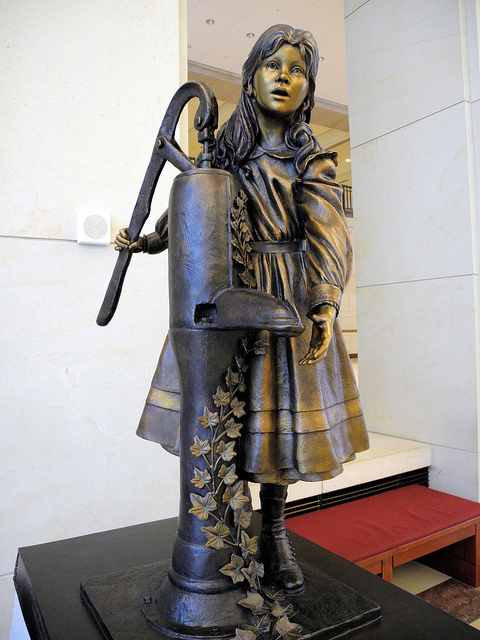 DOK-2
Skills and Concepts
DOK-2
Skills and Concepts
I can LOCATE and
SELECT
Information or details…
In order to…
IDENTIFY and
VERIFY
a new concept.
[Speaker Notes: Alabama US Capitol Visitor Center
So now Helen has taken previous inert knowledge of letters and words 
And moved it to conceptualizing that EVERYTHING HAS A NAME.   DOK-2:  Helen selected the  correct words to identify what objects around her were.
She used her prior knowledge (words and spellings of words) in order to Identify that the words meant the names of objects.]
Making the Connection
From Knowledge
To
Conceptualization
Embedded PowerPoint Video
All Things Have a Name
[Speaker Notes: Helen’s learning transferred making more and more connections between words and now understanding that words have meaning and ALL THINGS HAVE A NAME!
The Breakthrough!  Conceptualization always leads to connections and transfer of learning.  The BIG IDEA for Helen – ALL THINGS HAVE A NAME….opened unlimited connections!]
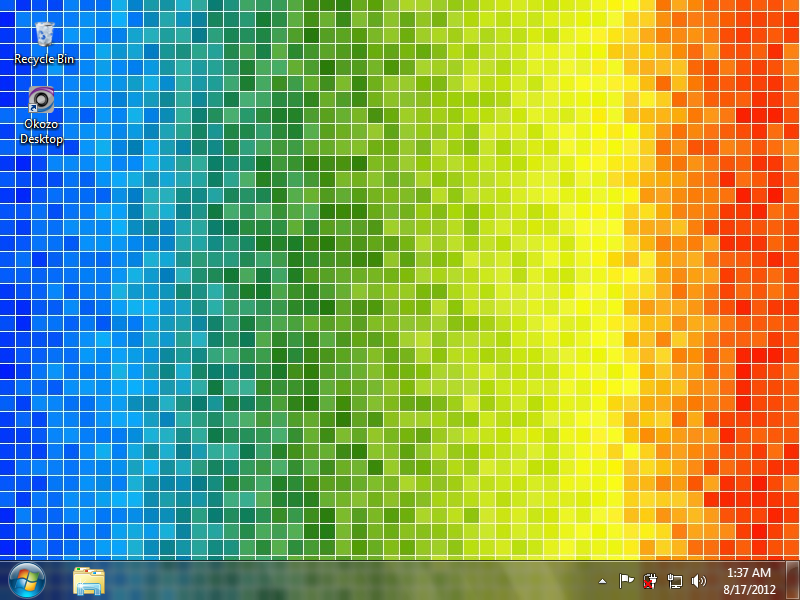 Right Side INB p. 75
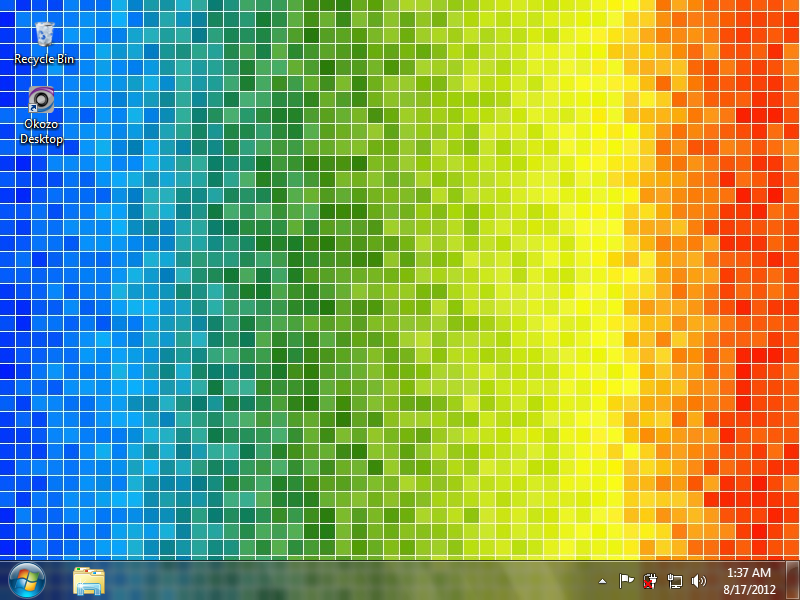 [Speaker Notes: Let’s review the story of Helen up to the Water Well.  Have learners discuss each question before clicking on the answer slides.
Open discussion and sharing.]
Right Side INB p. 75
[Speaker Notes: 1.  Model the first sentence:
What is the intended outcome?   (Explaining the differences between + and - )  This is the conceptualization taking place.
What prior knowledge did the learner first  need before conceptualizing?  (the meaning of addition and subtraction).]
[Speaker Notes: Answers  - some can vary.
#4, 5 and 8 – the prior knowledge is not specifically stated.  Many questions and tasks students encounter do not state or hint at prior learning.
#10  Optional ideas
In DOK-2 the learner has to make TWO DECISIONS
What prior knowledge do I need in order to answer or complete the task.
How will I complete the task (conceptualize meaning).]
Left Side INB p. 74
What  conclusion can you make about DOK-2?
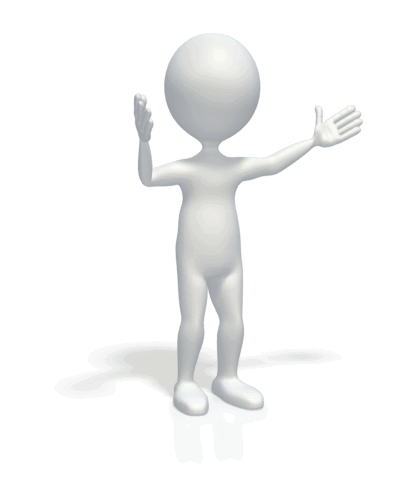